现代生态安全型石油天然气产地开采效率提高技术及地下储气库监测技术
Hard recoverable reserves of GazpromТрудноизвлекаемые запасы  на примере ОАО «Газпром»
Тotal number of  hard recoverable reserves of Gazprom well equal 3,9 billion tonnesСуммарное количество трудноизвлекаемых  запасов углеводородов месторождений ОАО «Газпром» достигает    3,9 млрд. тонн
Condensate
Конденсат
1,60 billion tonnes
Liquid hydrocarbons
Жидкие  углеводороды
 0,28 billion tonnes
Oil
Нефть
2,0 billion tonnes
1
Application of traditional methods to increase productionПрименение традиционных методов увеличения добычи
In some countries, oil recoverability doesn’t exceed 30% 
Извлекаемость нефти в некоторых странах не превышает 30%
IEA forecast of oil production rate drop  
Прогноз падения коэффициента нефтедобычи по данным IEA
7
0,7
6
0,6
Proved oil reserves, billion tons
5
0,5
Field recoverability rates
4
0,4
3
0,3
2
0,2
1
0,1
Traditional methods feature Традиционные методы
2010
forecast
1990
2000
Unsafeness for environment 
  Опасны для экологии
High energy consumption
  Энергозатратны
Recoverability degradation
  Ухудшают извлекаемость
Complication in operation 
  Сложны в эксплуатации
Low efficiency
  Низкоэффективны
Disturbance of geological structure 
Нарушают геологическую структуру
Reserves increment, multiples of production
5
4
3
2
1
The information is based on the forecast data provided by the International Energy Agency
2
The latest technology of oil & gas production increase Новейшая технология увеличения нефтегазодобычи
Plasma channel
Плазменный канал
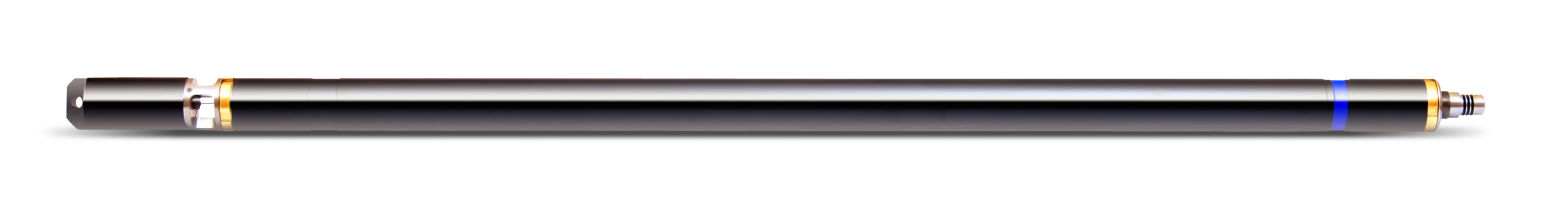 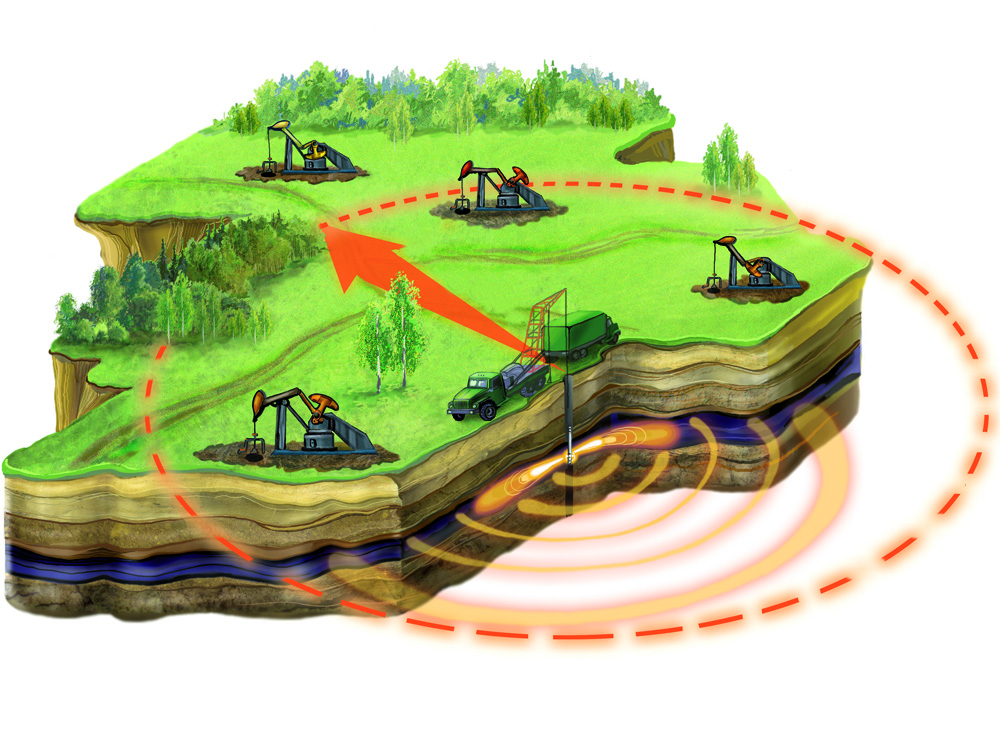 The plasma-pulse technology is free of many drawbacks inherent to traditional methods Плазменно-импульсное воздействие лишено многих недостатков присущих традиционным методам
Treatment process 
Процесс обработки
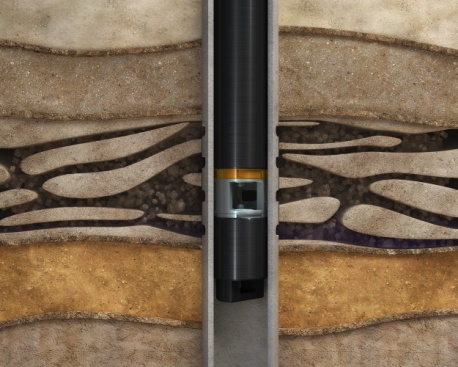 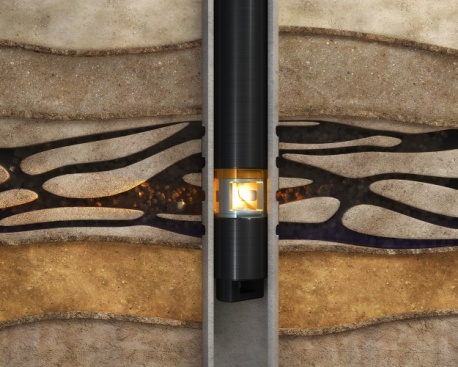 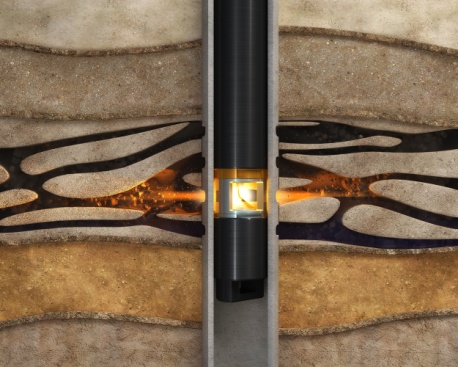 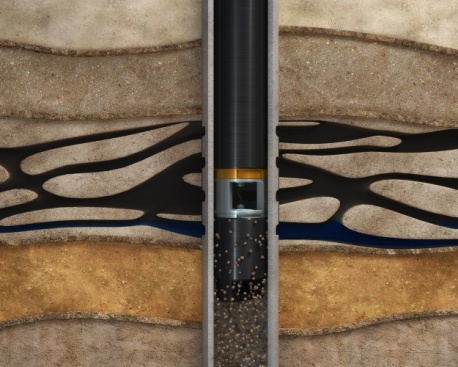 3
OptimizingОптимизация работ
Plasma impulse technology
Плазменно-импульсная технология
Easy implementation
  Простота внедрения 
High energy consumption
  Максимальная эффективность
Reduced processing time                     
  Сокращение  времени обработки
Minimal idle wells  
   Минимальный простой скважин
PIT
Acid job
Кислотная обработка
Frac job
Гидроразрыв пласта
Days of treatment
1
2
3
4
5
6
8
9
10
11
7
12
4
Efficient and safe treatment Эффективное и безопасное воздействие
The technology causes oil influx into the well without any risk of breaking the layer geological structure
Технология вызывает приток нефти в скважину без риска нарушения геологического строения пласта
liquid , m3/day
oil, m3/day
water cut   %
5
Enhancement of water injection efficiency Повышение эффективности заводнения
Injection well #2532
Injection well # 663
Injection well # 1003
Maintain reservoir pressure increases the recovery factor and reduce the rate of production decline.
Поддержание пластового давления способствует увеличению КИН и сокращению темпов падения добычи.
6
Harmonization of mutual relations between the users of mineral resources Гармонизация отношений участников недропользования
Mineral Resource User
Недропользователь
State
Государство
Fast recovery Быстрое извлечение
Efficient use Эффективное использование
Interest conflict
Конфликт интересов
Consideration of the goals pursued by the mineral resource system users 
Учет целей участников системы недропользования 

 Coming together of interests of the State and those of the mineral resource users
Сближение интересов государства и недропользователя

Efficient use of the mineral resources maintaining maximum profit 
Эффективное использование недр при сохранении максимальной прибыли
Mineral Resource User
Недропользователь
State
Государство
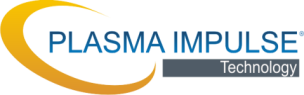 Fast Recovery Быстрое извлечение
Efficient use
Эффективное использование
7
Basic risks when operating subsurface gas storage facilities Основные эксплуатационные риски ПХГ
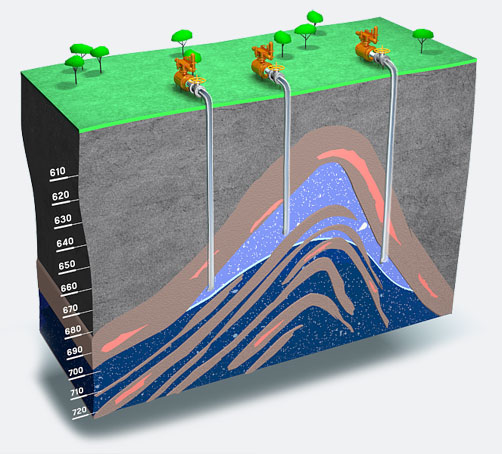 Deterioration of the ecological situation in case of gas leakage Ухудшение экологической обстановки при утечках газа

Probability of technotronic catastrophe 
Вероятность техногенных катастроф

Losses of the gas pumped in
Потери закачанного газа

Violation of the gas distribution process  
Нарушение процесса распределения газа
8
Safety monitoring of storage facilities
Мониторинг безопасности газохранилищ
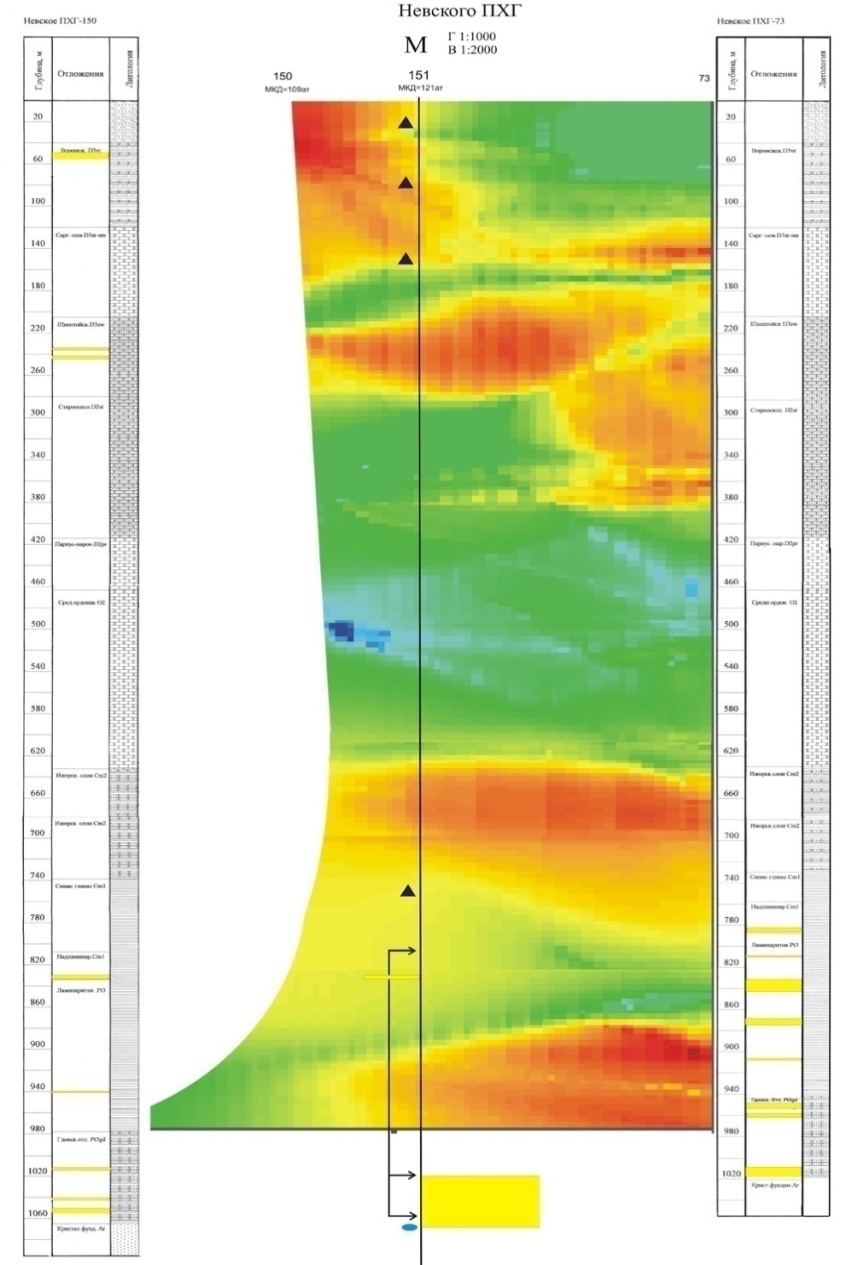 The high accuracy of diagnostics allows
early-stage prevention of risks, 
when operating the subsurface gas storage 
Высокая точность диагностики позволяет предотвращать  эксплуатационные риски ПХГ на ранних стадиях
Leakage couplings
Негерметичные муфты
Open hole accumulation
Открытые скопления газа
Open hole overflows
Заколонные перетоки
Open hole accumulation
Открытые скопления газа
Open hole overflows
Заколонные перетоки
Leakage couplings
Негерметичные муфты
9
Ecological safeness of the plasma-impulse technology Экологическая безопасность плазменно-импульсной технологии
Тechnology  increases the recovery of hydrocarbons, without a negative impact on the environment
При сохранении окружающей среды, технология позволяет значительно увеличить извлекаемость углеводородов
Preservation of the natural geological structure 
      Сохранение естественной геологической структуры
Environmental friendliness 
      Бережное отношение к природным ресурсам
No use of chemical agents 
      Не используются реагенты
No use of explosives 
      Не используются взрывчатые вещества
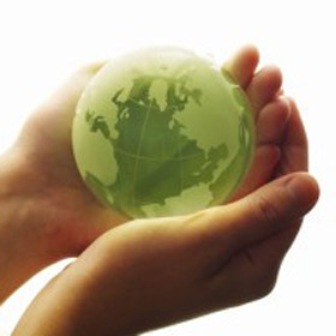 No impact on the environment 
      Отсутствие воздействия на окружающую среду
Prevention of technotronic catastrophe
      Предупреждение техногенных катастроф
10